Welche Frage ist für Ihr Projekt relevant?
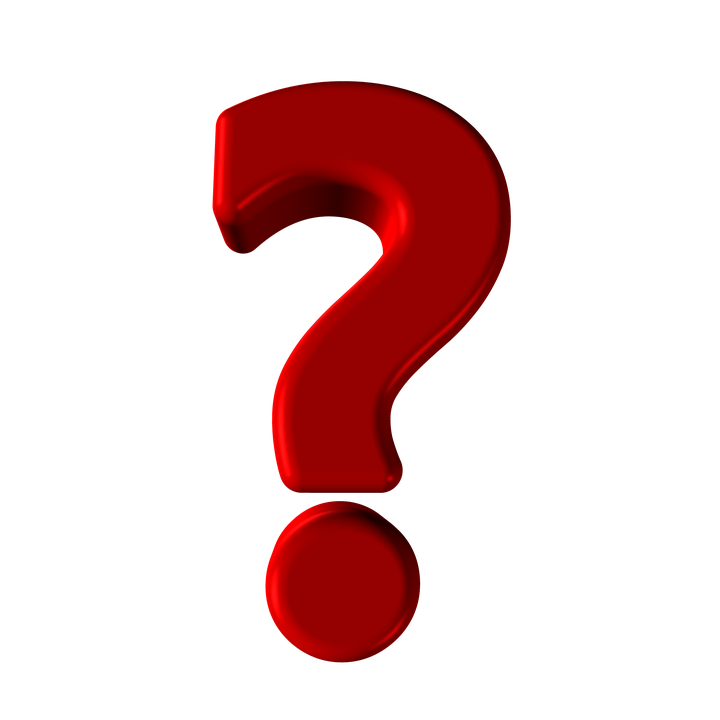 Welche Frage ist für Ihr Projekt relevant?
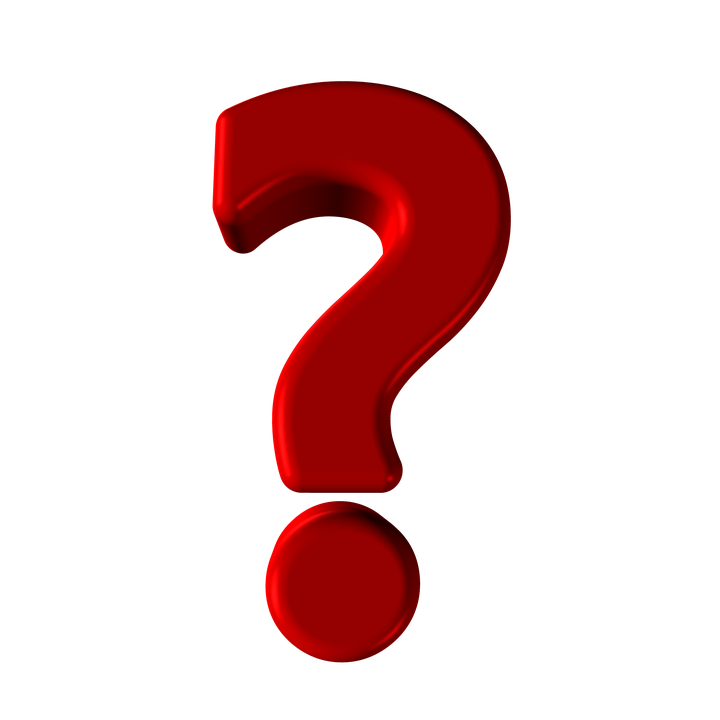 Diese Beschreibung (Titel, Untertitel, Text, Logo,. etc – Abweichungen sind gekennzeichnet) steht unter der Lizenz CC BY-SA 4.0 und kann unter deren Bedingungen kostenlos und frei verwendet, verändert und weitergegeben werden. Urheber im Sinne der Lizenz ist die QUA-LiS NRW.
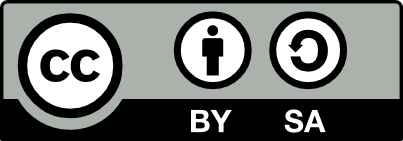 [Speaker Notes: Fragezeichen: https://pixabay.com/de/illustrations/fragezeichen-hinweis-anfrage-460864/ - freie kommerzielle Nutzung, kein Bildnachweis nötig]